目コミ口コミ
2024年度　指定管理者　一般社団法人　若葉台まちづくりセンター
横浜市若葉台地区センター　旭区若葉台3-4-2　921-2213
健康セミナー
『免疫力向上の為の秘策』
～食事・唾液・運動～
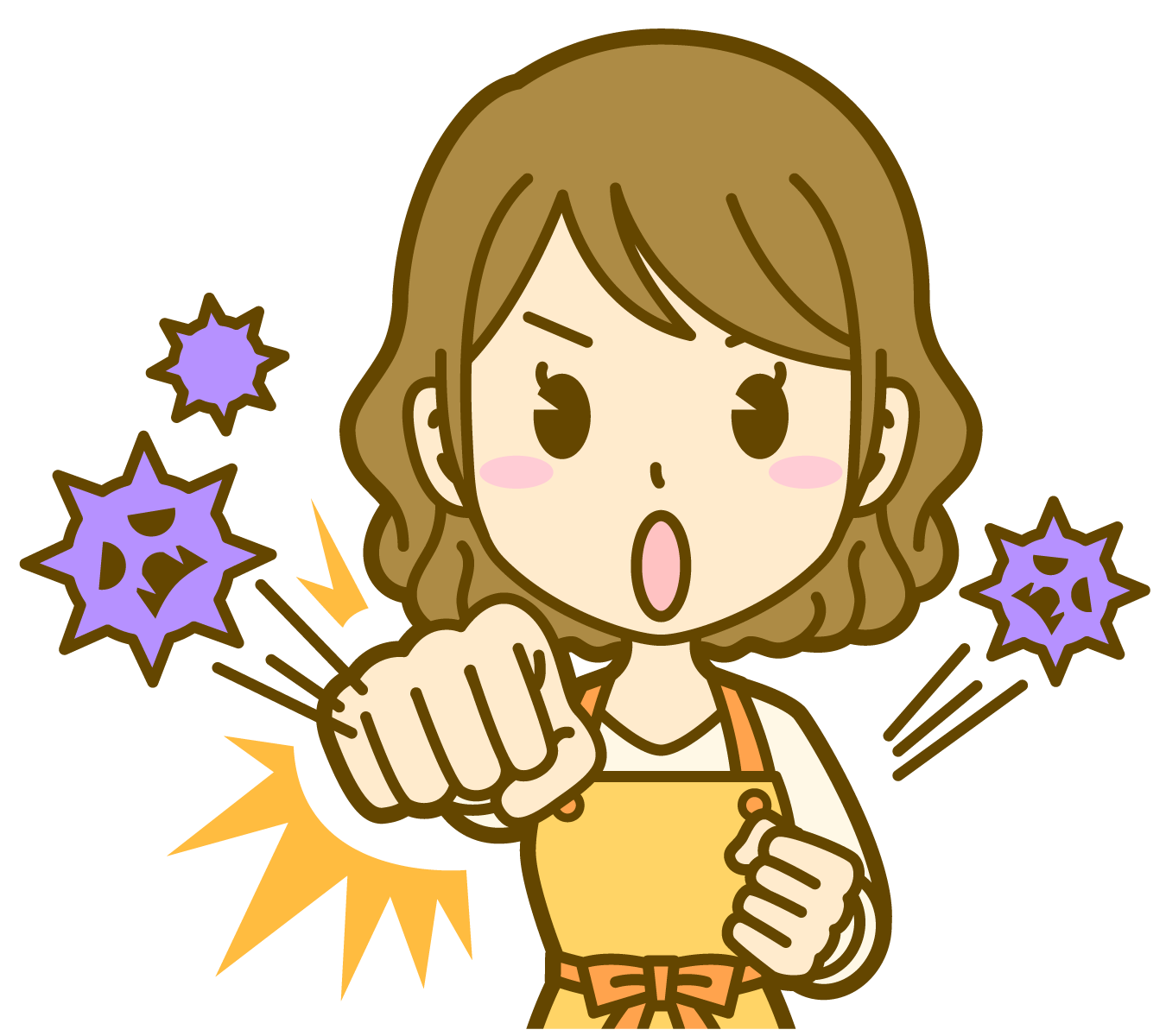 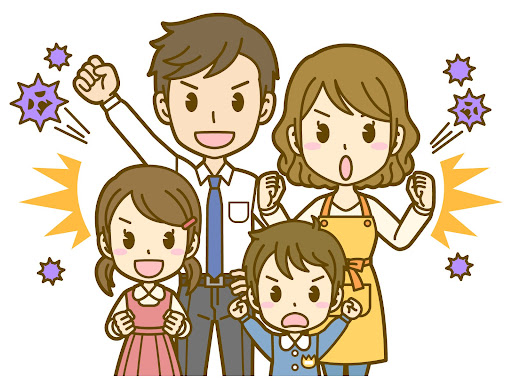 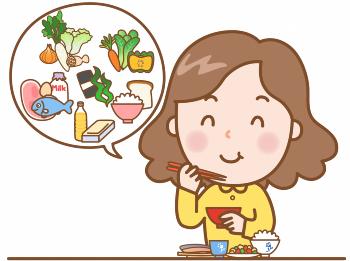 ●寒くなると空気も乾燥し、「風邪」「インフルエンザ」「コ
　ロナ」等の感染症に罹りやすくなります。
●感染症予防の為の食事や運動のポイントを学び元気に冬を乗
　り切る方法をマスターしましょう！
日時：2025年2月18日（火） 9：3０～１1：3０
定員：20名（予約制）　参加費：300円
場所：地区センター　会議室
予約：1月28日（火）9：30～来館または電話(来館優先)
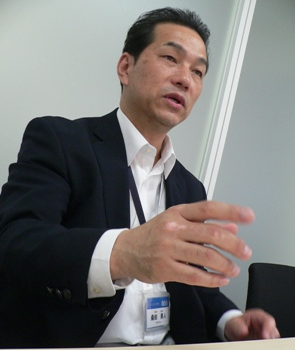 【講師】
　桑田　勇人（くわた　はやと）

・東急不動産株式会社ヘルケア事業部
　エキスパート

※オステオパシー療法士
　健康運動指導士
　介護予防主任運動指導員